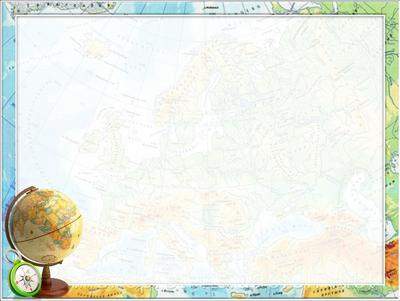 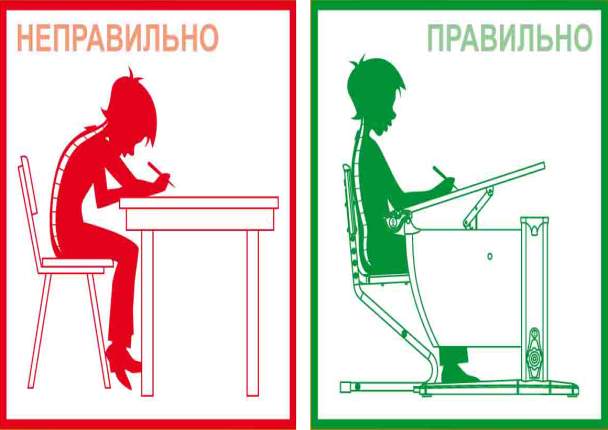 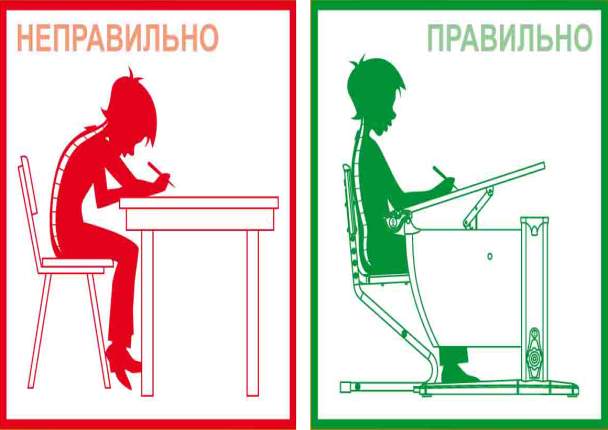 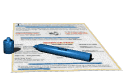 Проверь, дружок,
Готов ли ты начать урок?
Всё ли на месте, 
Всё ли в порядке:
Книжки, ручки и тетрадки?
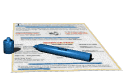 Проверь, дружок,
Готов ли ты начать урок?
Всё ли на месте, 
Всё ли в порядке:
Книжки, ручки и тетрадки?
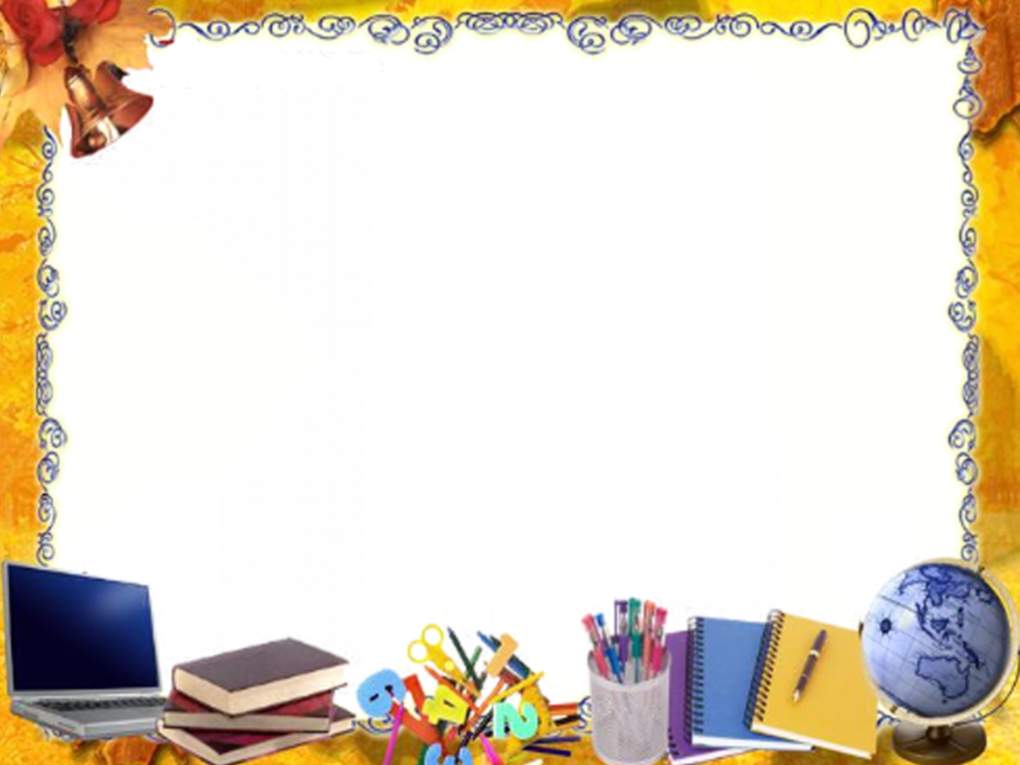 Определяем основной вопрос урока.
Вспоминаем  то, что знаем…
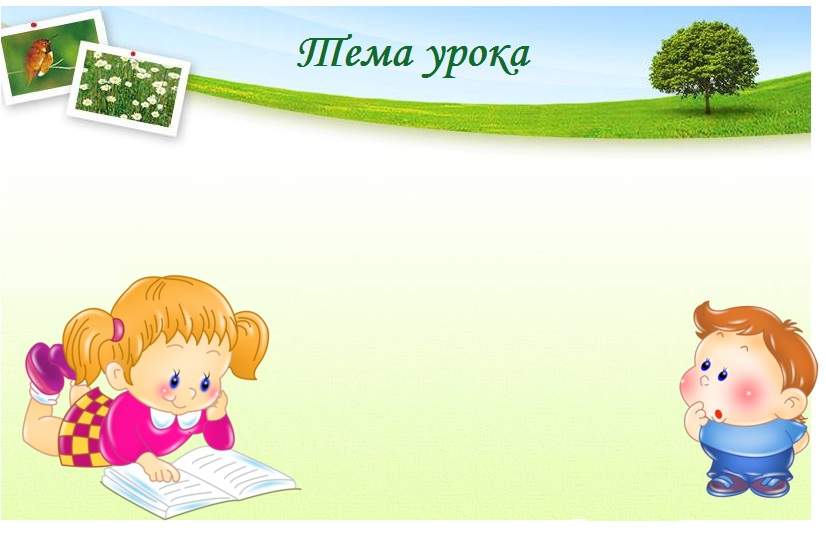 Правописание безударных падежных окончаний имен прилагательных женского рода.
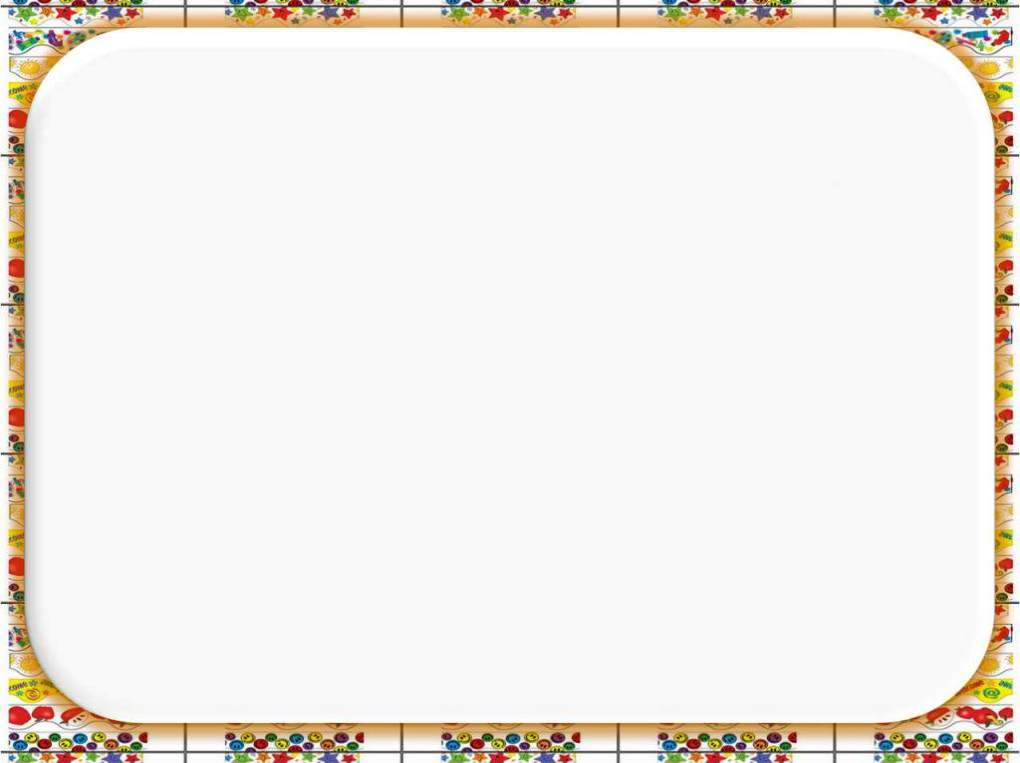 Задачи урока:
Я хочу:
                            -закрепить…             
 - упражняться…
             
Я хочу научиться:
- находить…                               
 -составлять…
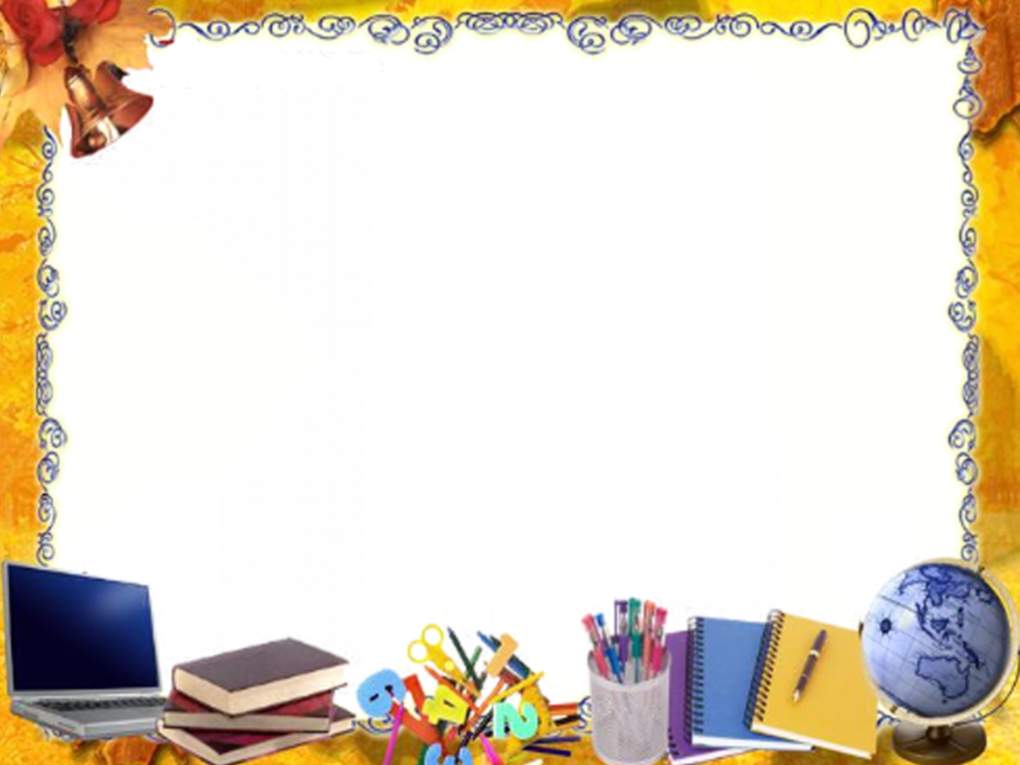 ПАМЯТКА
родной город
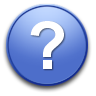 знаменательная дата
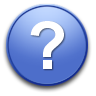 255 лет
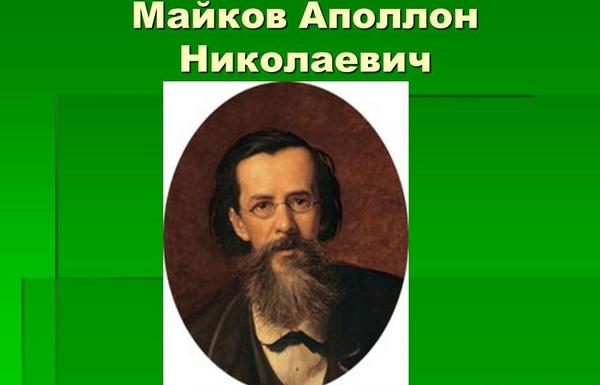 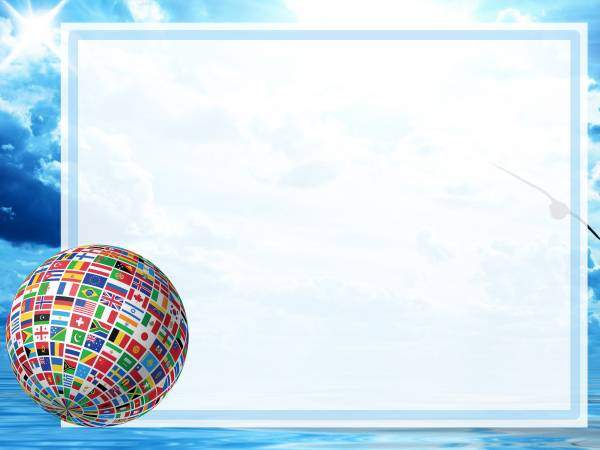 Напишите безударные окончания прилагательных. Определите падеж.
Интересн..   экскурсия 
В красив..  вазе
 Занимательн..  грамматику
 Весенн..  песни 
прекран.. далью
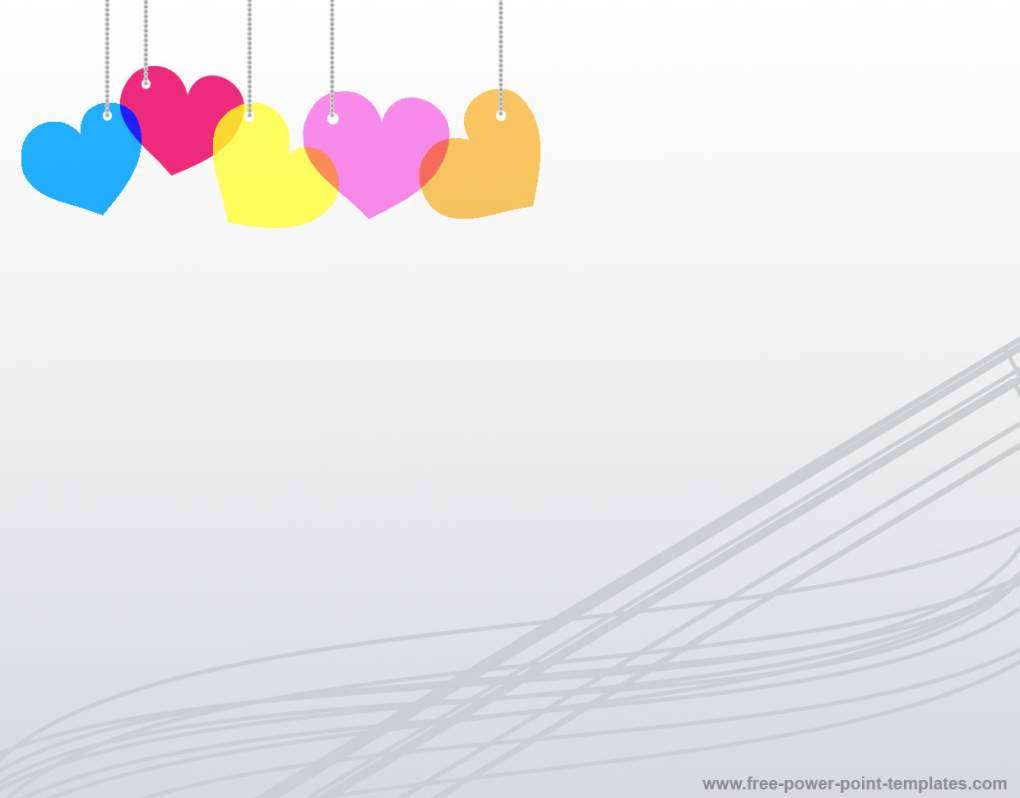 Закрепление знаний.
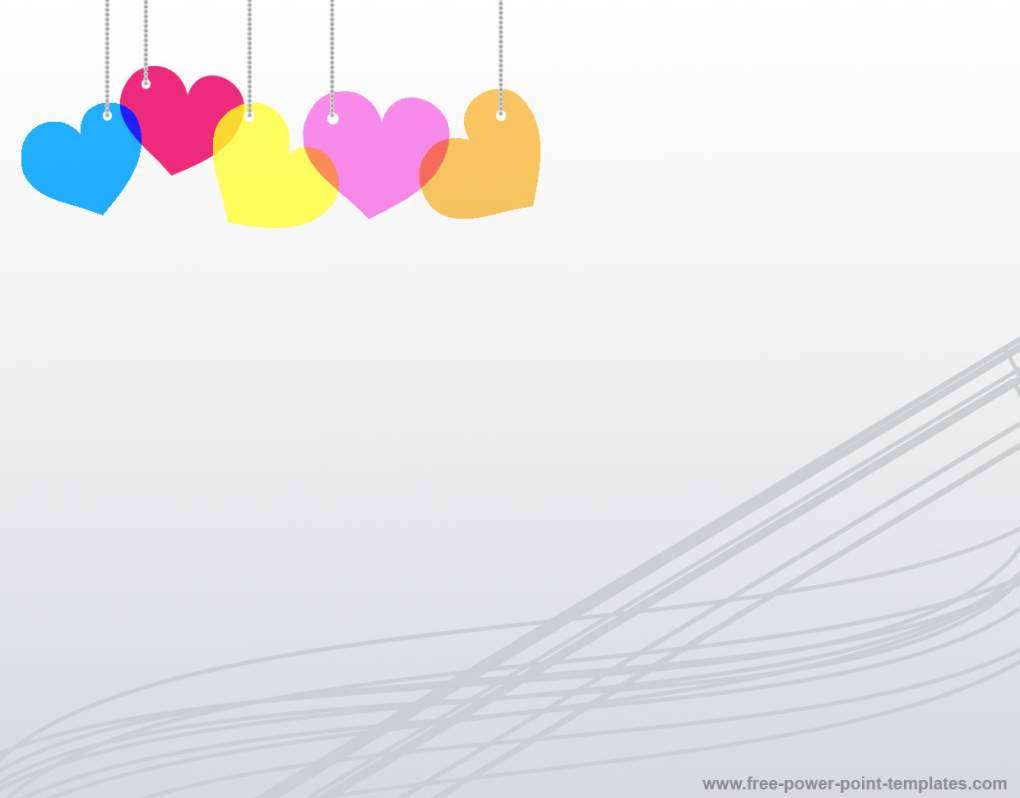 Каким правилом нужно пользоваться при написании безударных падежных окончаний прилагательных?
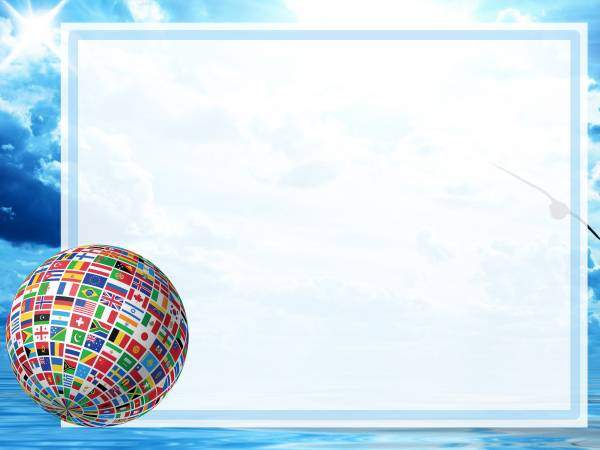 САМОПРОВЕРКА
Интересная   экскурсия (И.п.)
В красивой  вазе (П.п.)
 Занимательную  грамматику (В.п.)
 Весенней  песни  (Р.п.)
Прекраной далью (Т.п.)
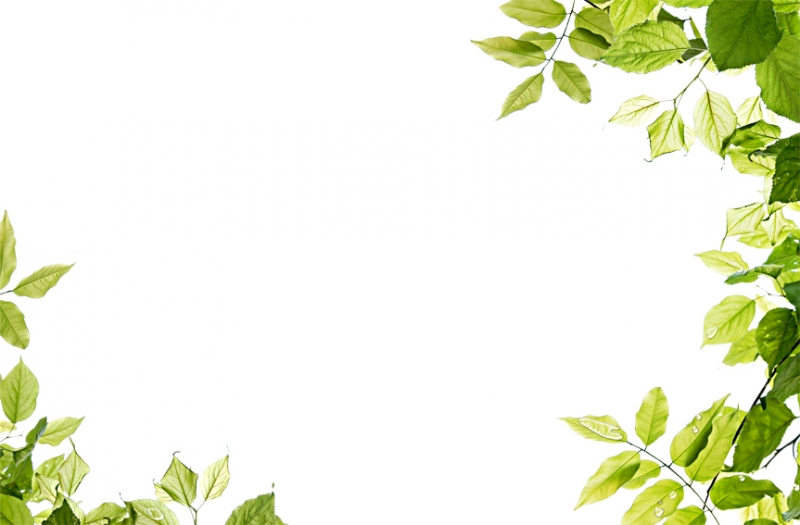 Вставить вместо         подходящее по смыслу прилагательные. Определить род, число, падеж имен прилагательных.
Мы живем в нашей     стране России. Хороши наши     поля,      леса,        реки. Мы бережем                природу.
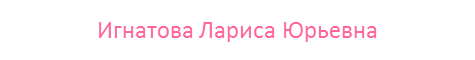 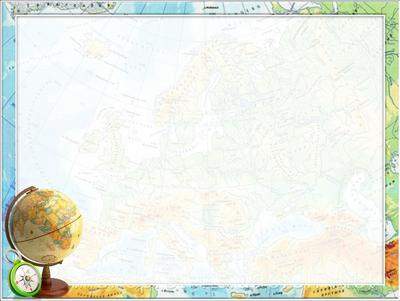 Итог урока:
-Вспомним тему нашего урока.
-Что надо сделать, чтобы правильно написать безударное окончание прилагательных?
-Чем еще занимались на уроке?
-Над чем заставил задуматься урок?
.
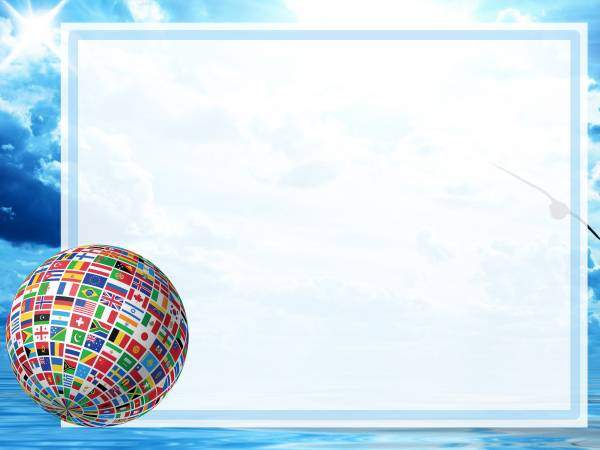 Рефлексия.
Теперь я могу …
Мне показалось важным …
Было интересным …
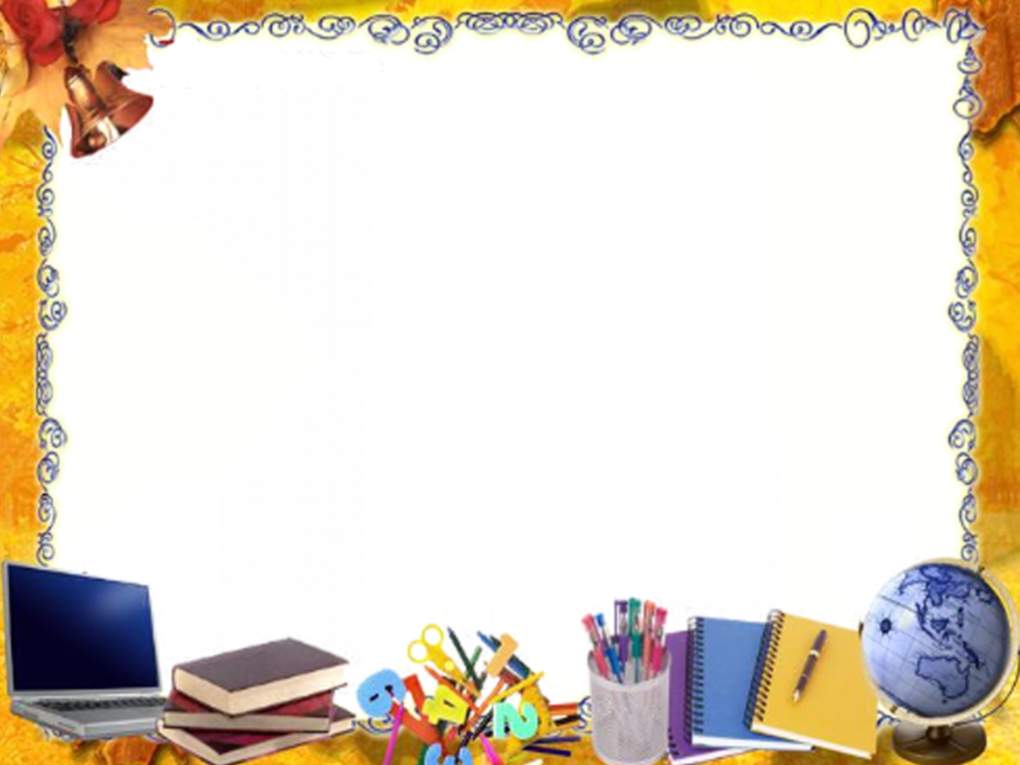 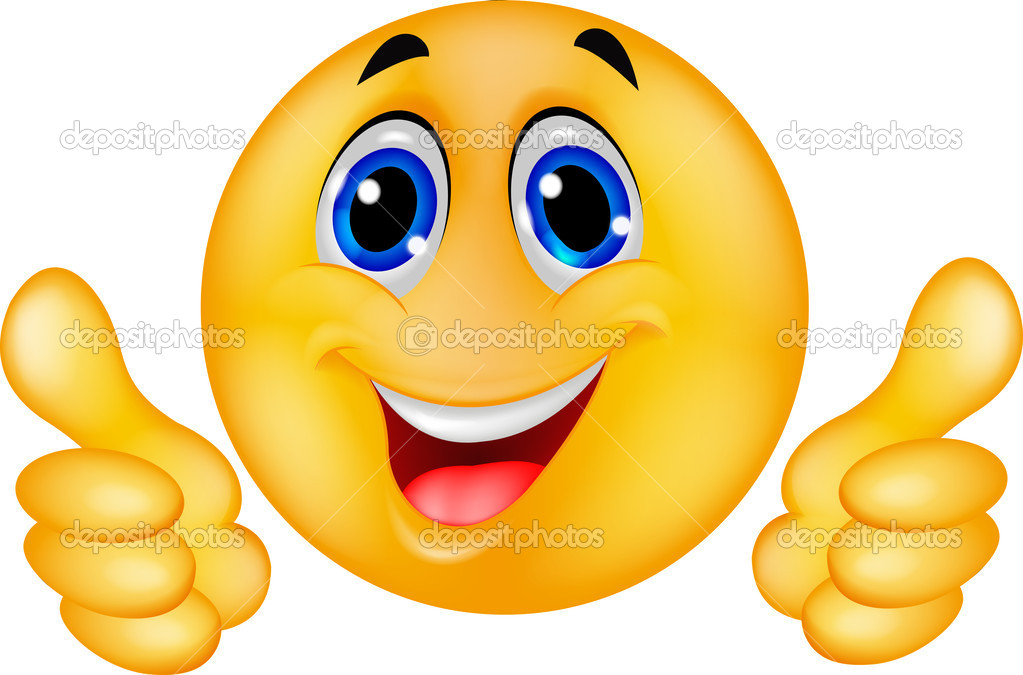 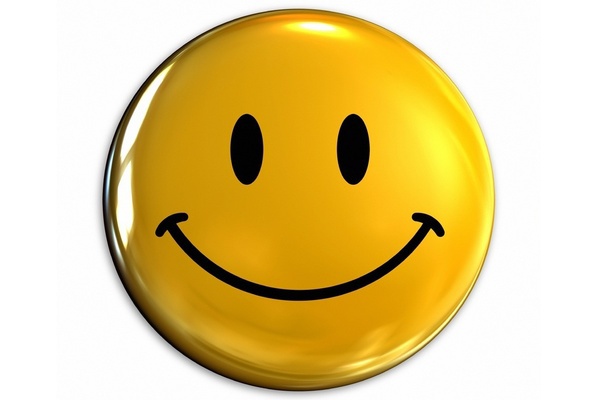 Оценим урок:
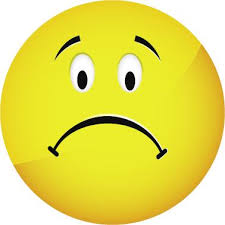 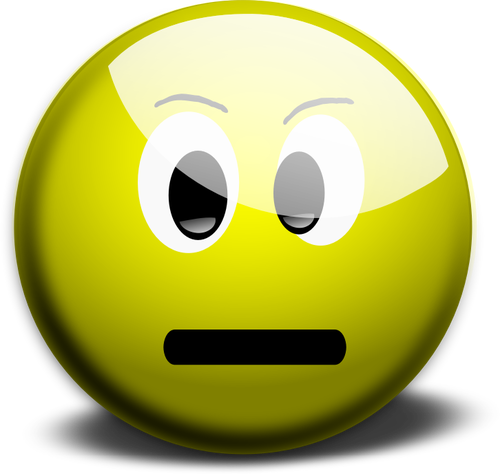 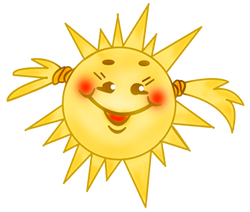 Всем   спасибо!
15